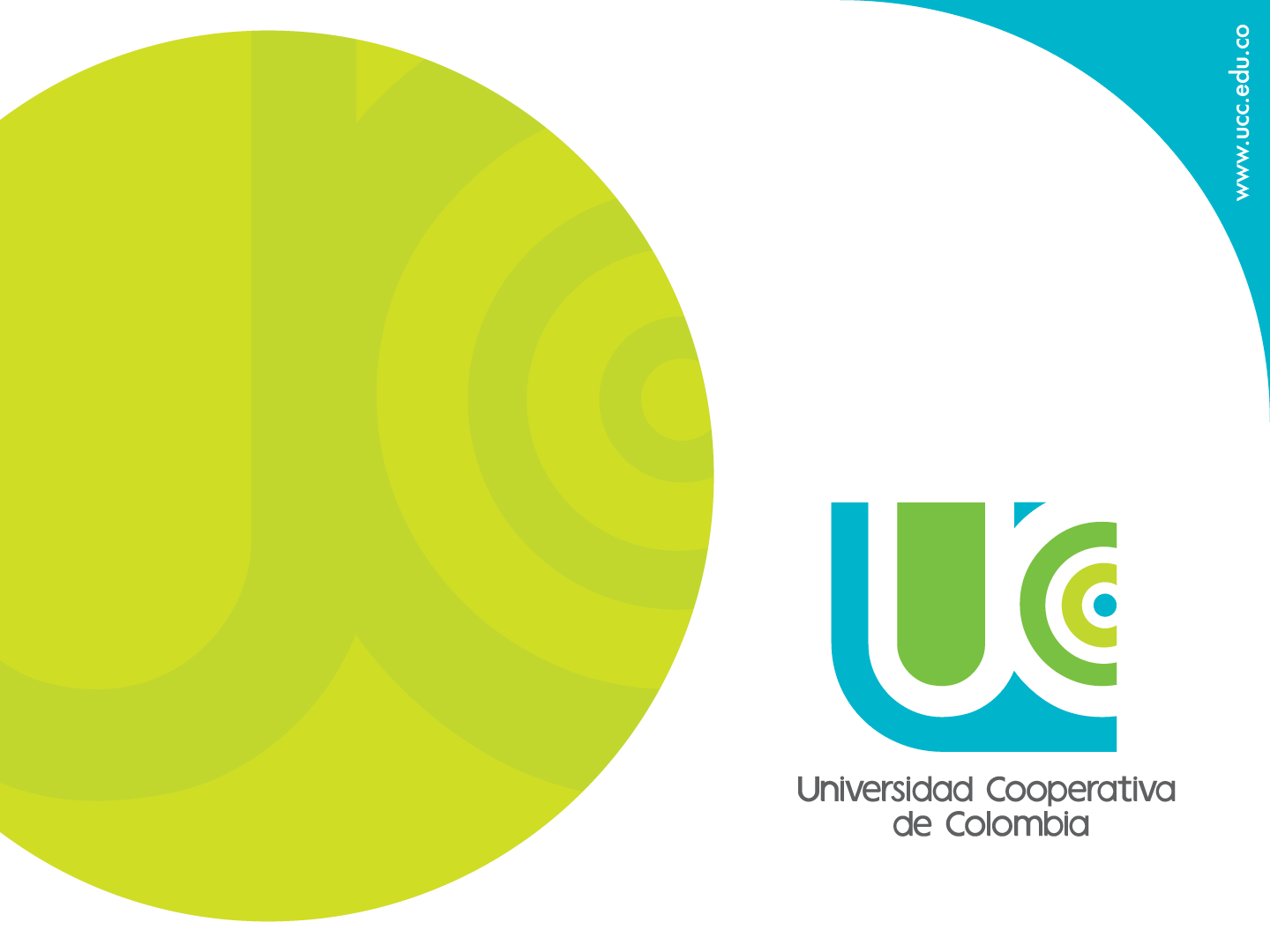 Análisis de Riesgo Asociado a las importaciones pecuarias
Victor Mauricio León Serpa, MVZ
Docente MT Medicina Preventiva Veterinaria
Facultad MVZ
Sede Bucaramanga
Introducción
Las importaciones de animales o productos de origen animal implican cierto riesgo para el país importador.

La finalidad del análisis de riesgo es proporcional a los países importadores un método para evaluar riesgos de enfermedad asociados a cualquier importación de animales o productos de origen animal con transparencia
Etapas del Análisis de Riesgo
Identificación del Peligro
Identificar agentes patógenos que podrían producir efectos perjudiciales al importador.

Determinar si el país importador ya posee la enfermedad y si es de declaración obligatoria sujeta a control y o erradicación
Principios de la evaluación del riesgo
Flexible

Validos métodos de evaluación cuantitativa y cualitativa de riesgo

Se basa en información científica y se incluyen la opinión de expertos.
Coherencia y transparencia de los métodos, para garantizar la imparcialidad y racionalidad de la evaluación del riesgo

El riesgo es mayor cuanto mayor es la cantidad de mercancías importadas
Etapas de la evaluación del riesgo
Evaluación del riesgo de introducción.
Factores biológicos
Factores relacionados al país.
Factores relacionados a la mercancía
Evaluación de la exposición
Factores biológicos
Factores relacionados al país.
Factores relacionados a la mercancía
Evaluación de las consecuencias
Consecuencias directas
Consecuencias indirectas
Estimación  del riesgo
Rebaños, animales o personas que se pueden afectar
Expresión de incertidumbres por medio de estimaciones estadísticas
Análisis de interdependencia y correlación de parámetros
Principios de la gestión del riesgo
Decidir y aplicar medidas para hacer frente a los riesgos identificados en la evaluación del riesgo, asegurando que sean mínimamente perjudiciales para el comercio.

Establecer un equilibrio la voluntad del país de reducir al mínimo la probabilidad o frecuencia de introducir una enfermedad y el deseo de importar mercancías.

Cumplir con las obligaciones en materia de comercio internacional.
Componente de la gestión del riesgo
Apreciación del riesgo

Evaluación de opciones
Aplicación  de medidas

Control continuo y revisión de proceso
Bibliografía
Codigo Sanitario de animales Terrestres